STATUS OF CAPACITY BUILDING  ACTIVITIES IN AFRIGIST
Prof. Lazarus Mustapha OJIGI
Executive Director
AFRICAN REGIONAL INSTITUTE FOR GEOSPATIAL INFORMATION SCIENCE AND TECHNOLOGY (AFRIGIST)
  Under the Auspices of United Nations Economic Commission for Africa)Off Road 1, PMB 5545, Obafemi Awolowo University (OAU) Campus, Ile-Ife, Nigeria
E-mail: ed@afrigist.org; Website: www.afrigist.org
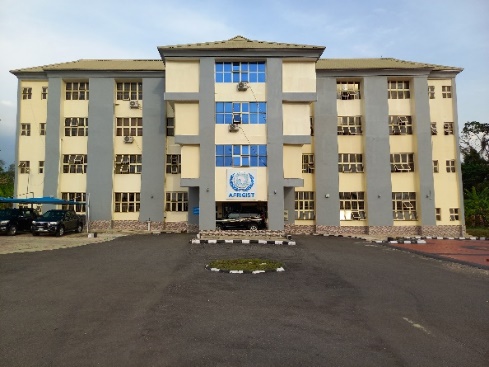 Presentation Outline
AFRIGIST Vision, Mission, and Objectives
AFRIGIST Membership
Academic Programmes 
Capacity Building
SDI Country Support Initiatives
Infrastructure Capacity Development  Focus
AFRIGIST Vision, Mission and Objectives
The Institute:
The African Regional Institute for Geospatial Information Science and Technology (AFRIGIST), formerly known as Regional Centre for Training in Aerospace Surveys (RECTAS).

Established in 1972 under the auspices of the United Nations Economic Commission for Africa (UNECA) as an educational “one-stop” solution institution that trains highly skilled manpower, and conducts research in geospatial information science and technology, and its applications. 

AFRIGIST is located within the campus of Obafemi Awolowo University, Ile-Ife, Nigeria.
AFRIGIST Vision, Mission and Objectives
VISION
To be a leading Institution of Excellence providing one-stop solution for quality geospatial science training, education and research to generate critical capacity for sustainable development in Africa.

MISSION
To contribute to rapid sustainable development of member states in particular, and Africa in general, through the development of critical capacity for timely delivery and responsible use of appropriate geospatial information
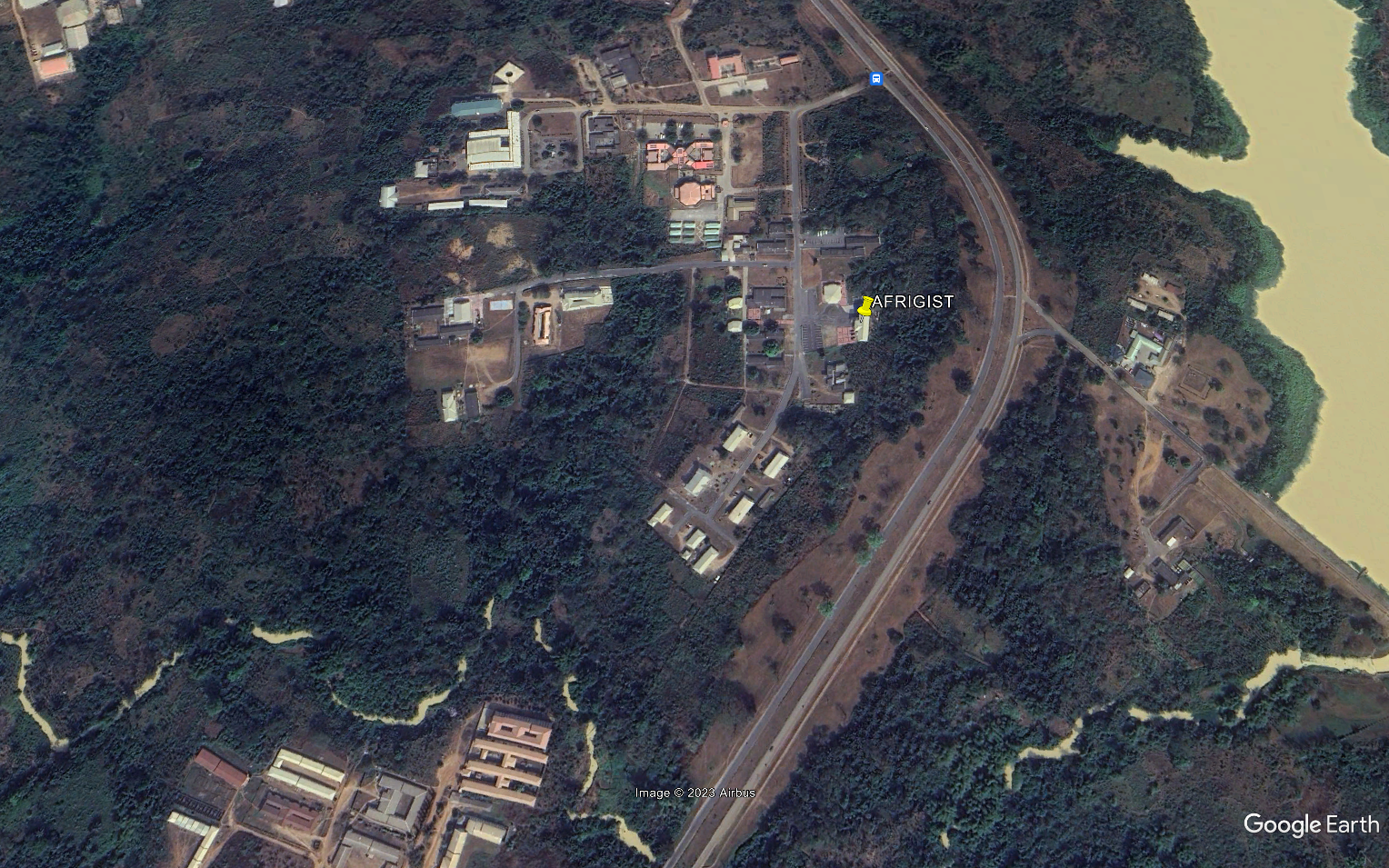 Figure 2: AFRIGIST Site Image and Boundary
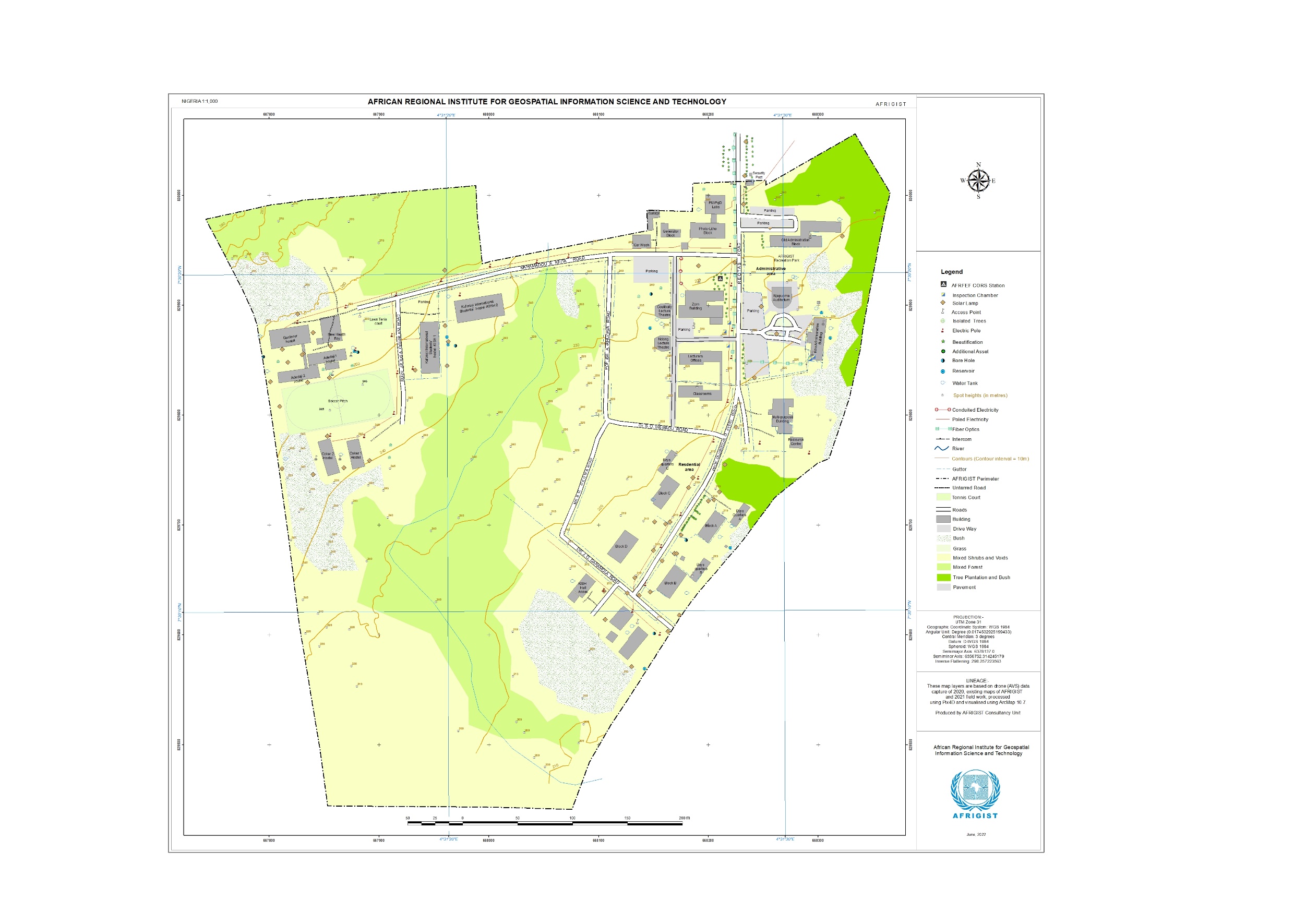 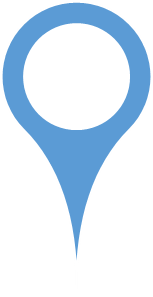 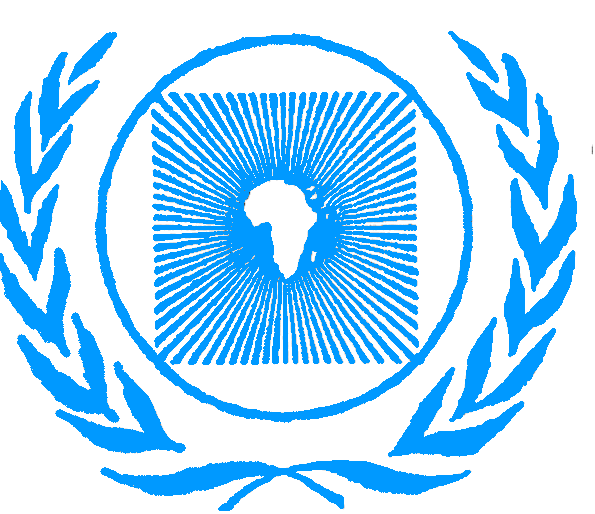 Figure 2: Physiographic Map of AFRIGIST
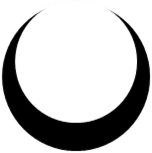 7°30'20" N
4°31'25" E
Objectives of the Institute
Provide theoretical and practical education, research, and training in the field of Geospatial Information Science and Technology including:
Photogrammetry and Remote Sensing; 

Cartography and Geovisualisation; 

Geographic Information Science; 

Geodetic Science;

Hydrography and Marine Science, &
Applications in: 
geodetic mapping, 
land administration, 
geophysical surveys, 
environmental monitoring & climate change,  
natural resources  management, 
infrastructure mapping, 
security and safety
geohazard & disaster management, 
transport, etc.
Objectives of the Institute
Conduct seminars and courses with a view to providing an opportunity for government officials, and researchers in the region to exchange information and experiences in the field of Geospatial Information Science and Technology (GIST).

Conduct research and carry out studies in GIST

Provide consultancy and advisory services in geospatial data and information production, management, and dissemination to member states, other African Countries and relevant stakeholders
Membership
Member States at the moment are: 
Benin(1), Burkina(2), Cameroon(3), Ghana(4), Mali(5), Niger(6), Nigeria(7)
and Senegal(8) 






Cote-d’Ivoire, Guinea-Bissau & Liberia are expected to join. 
The membership is open to all African countries
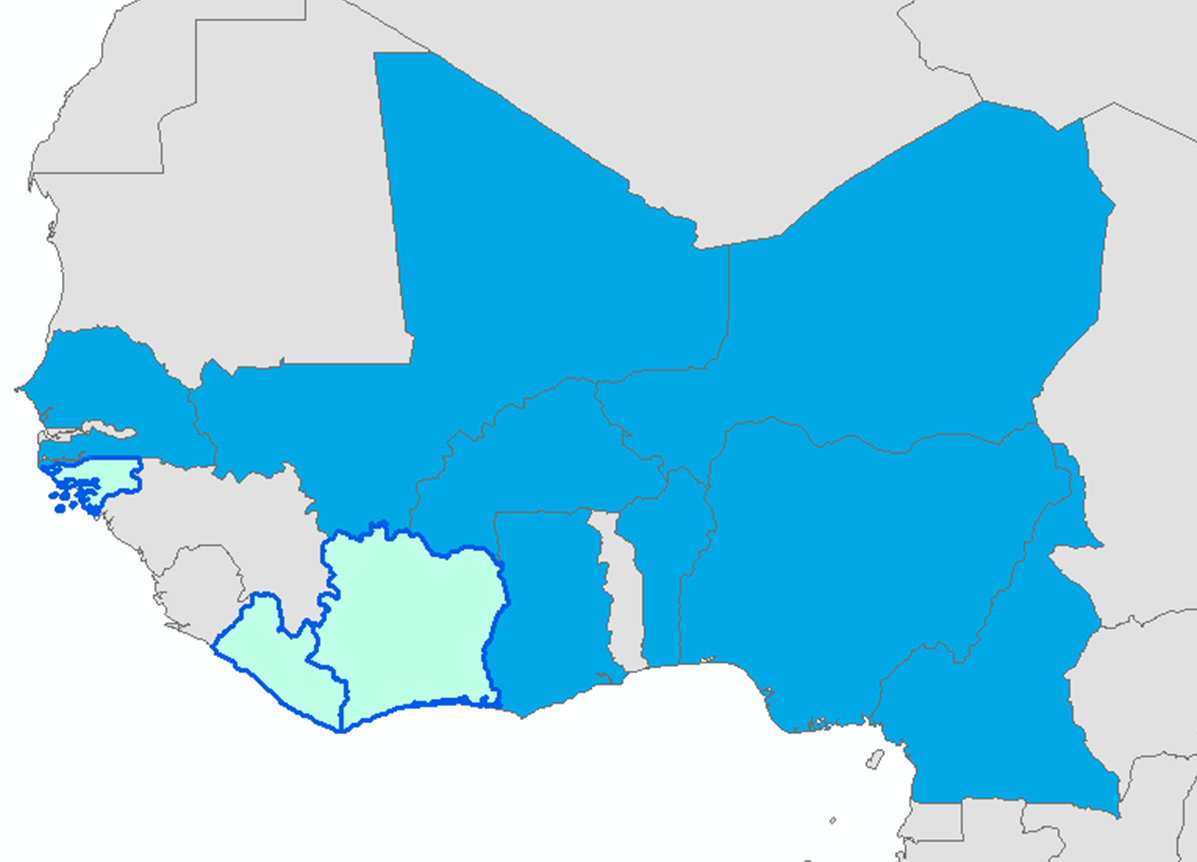 







Figure 3: AFRIGIST Member Countries
Major Strengths
CAMES Accreditation
Collaboration with Universities 
Participation in Global Initiatives and Programmes
African wide Institute with support from Governments of Member States and UNECA
Bilingual Institute (English & French)
Availability of Expertise 
Adequate Training Facilities
SDI Country Support Capabilities
Academic Programmes
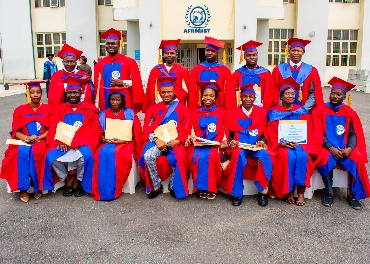 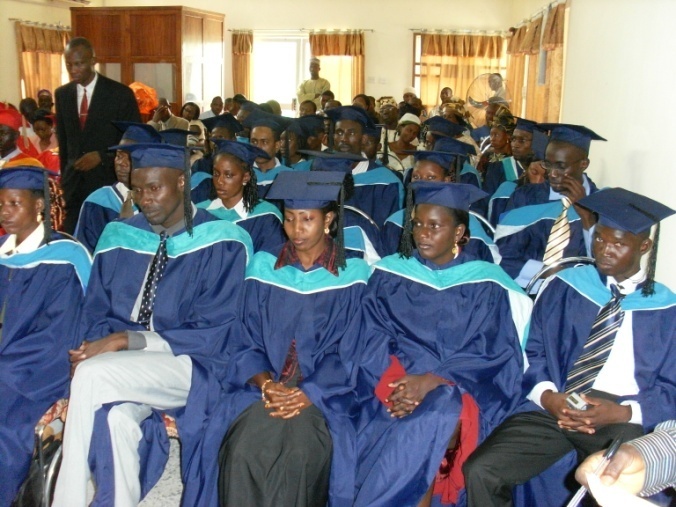 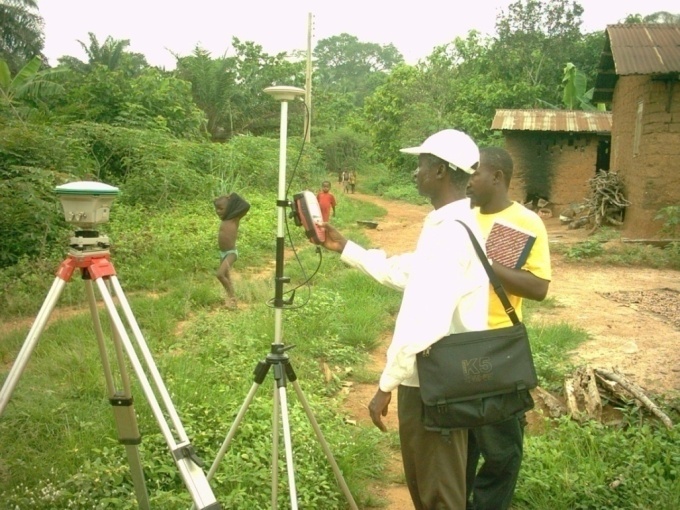 Academic Programmes (cont..)
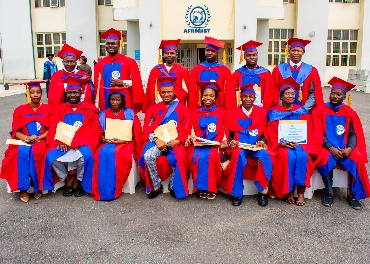 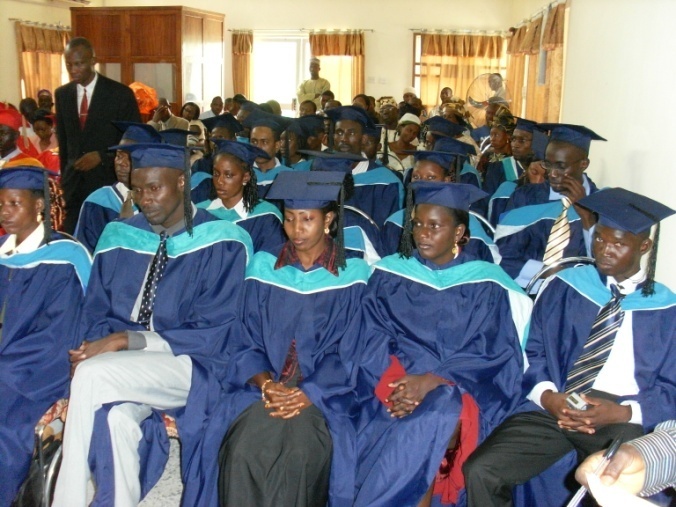 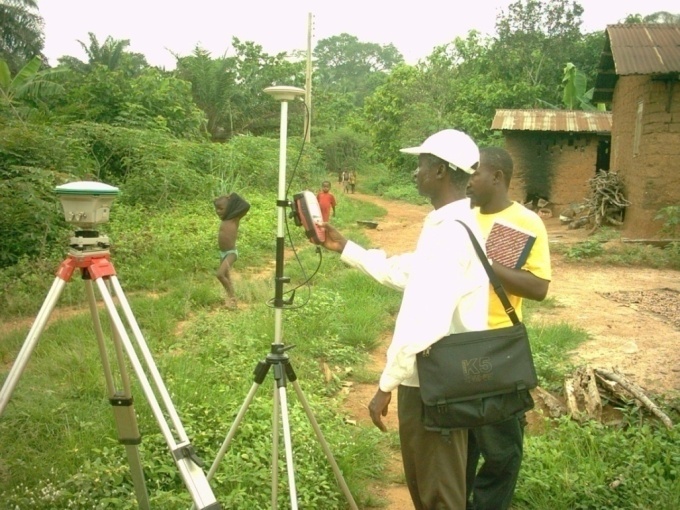 Newly Proposed Academic Programmes
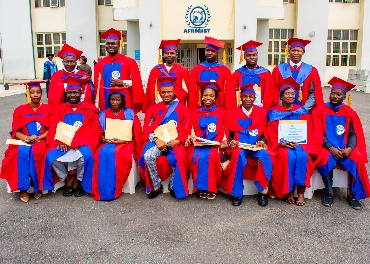 MSc/PhD in Geodetic Science 

MSc/PhD in Hydrography & Marine Science
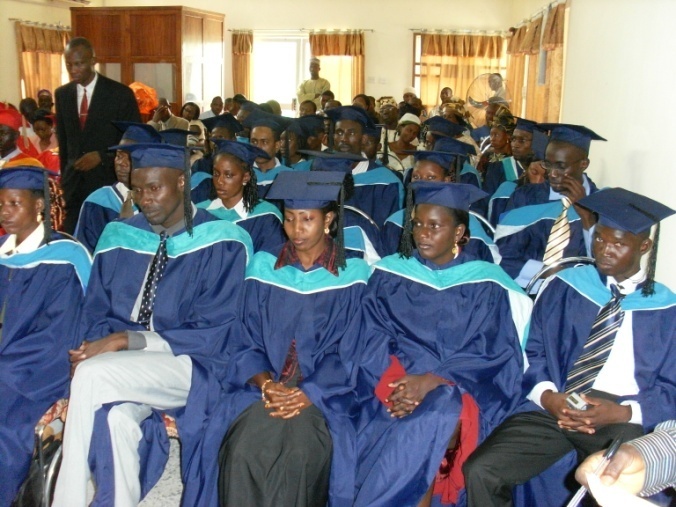 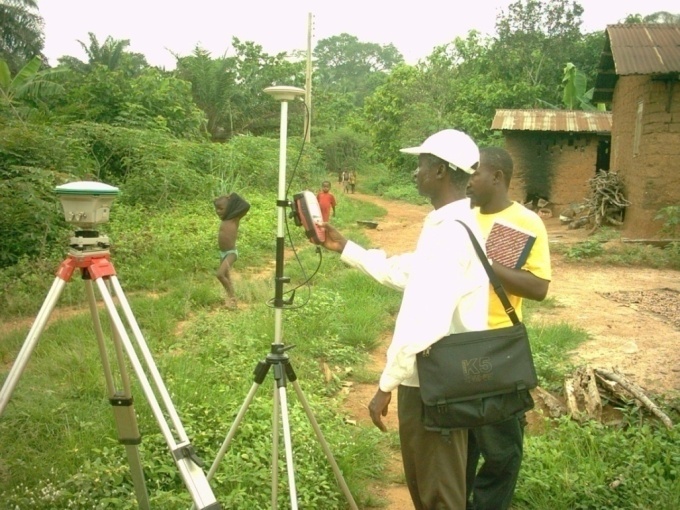 Capacity Building
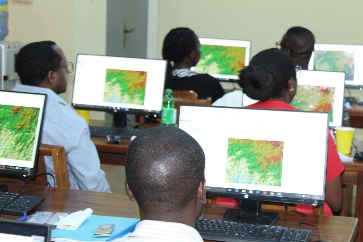 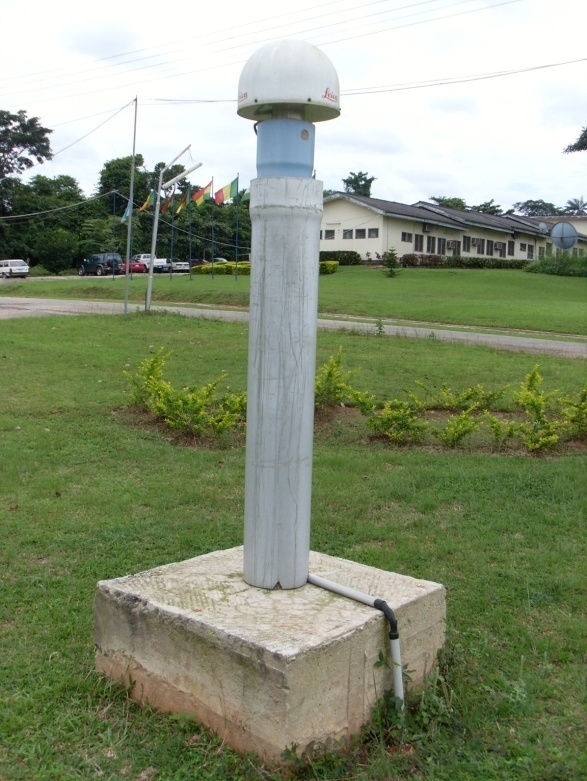 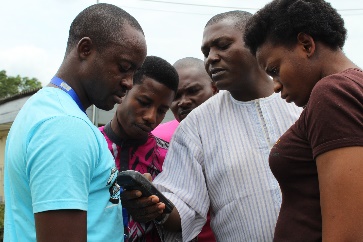 Capacity Building
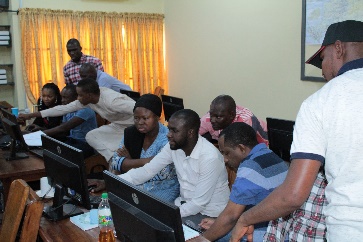 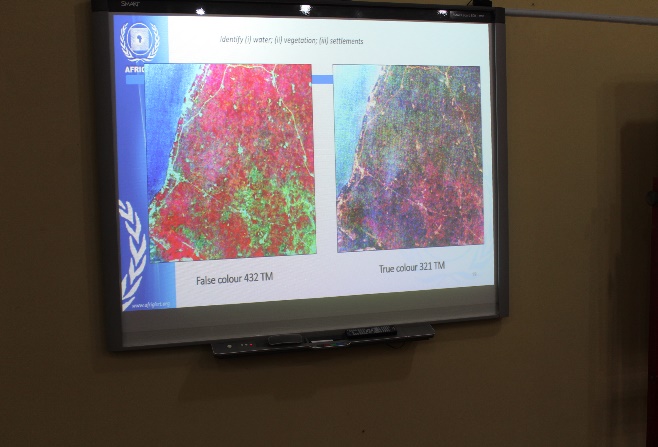 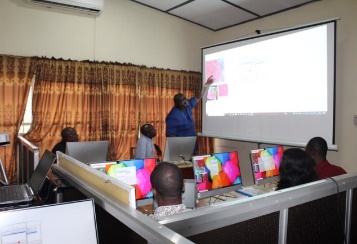 SDI Country Support Initiatives
Efforts have been made in recent years to advance the development of integrated SDI implementation in Nigeria. 
In attempt to support the Mapping Agencies of AFRIGIST Member Countries (who are the SDI Focal Points) in Africa, the following  strategies were recently initiated towards advancing the development of NGDI in Nigeria (See Figure 4)
SWOT Analysis of SDI in Nigeria
Review of SDI Datasets for Nigeria 
Development of NGDI Country Action Plan for Nigeria
SDI Country Support Initiatives
RECENT NGDI DEVELOPMENT STRATEGIES IN NIGERIA BY AFRIGIST
SDI Country Support Initiative (Feb - July, 2023)
Review of SDI Datasets for
Nigeria
SWOT Analysis of NGDI in Nigeria
Development of NGDI Country Action Plan for Nigeria
Figure 4: Recent SDI Country Support Initiatives by AFRIGIST
Note:
The process would be used as a template for other AFRIGIST member countries (Benin Republic, Burkina Faso, Cameroon, Ghana, Mali, Niger & Senegal).
Infrastructure Capacity Development Focus
Establishment of Advanced Geospatial Data Centre for e-Learning and Spatial Intelligence

 A Hub for Training Experts in Hydrography and Marine Science & Applications

GNSS CORS Network Installation, Management & Geodetic Applications

 UAS and Hyperspectral Sensing Technologies
Contact:
Professor Lazarus Mustapha OJIGI
   The Executive Director
	African Regional Institute for Geospatial Information Science and Technology (AFRIGIST)
	Off Road 1, Obafemi Awolowo University Campus,
	P.M.B 5545, Ile-Ife, Nigeria
	E-mail: ed@afrigist.org
		    lazarusojigi@afrigist.org 
   Mobile Contact: +234-8166930684
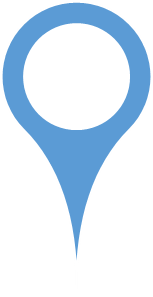 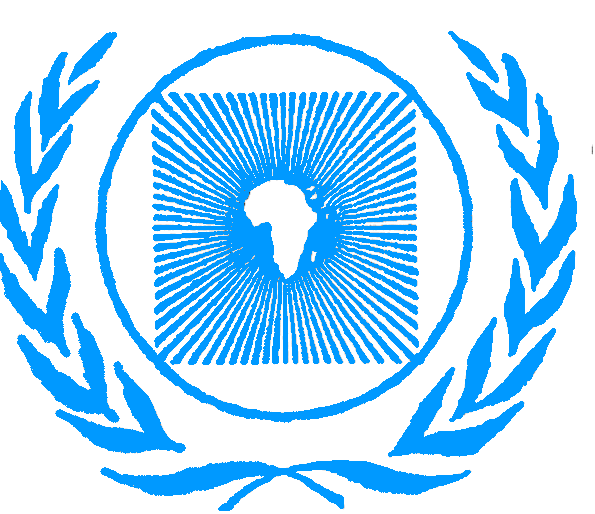 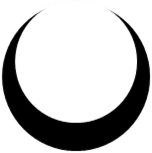 7°30'20" N
4°31'25" E
Thank You !
Merci !!